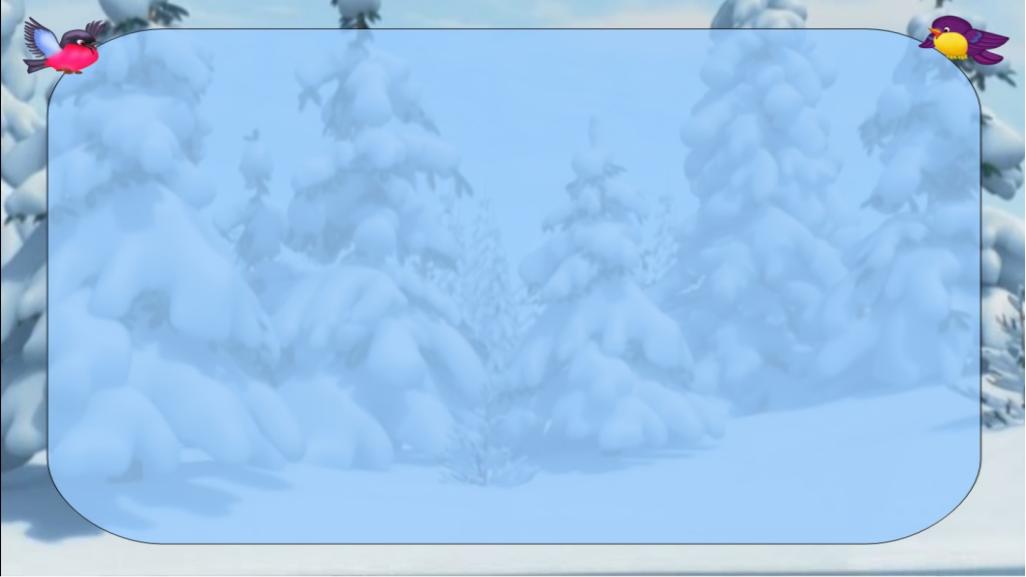 Экологический проект: «Зимующие птицы – наши 
                           пернатые друзья»
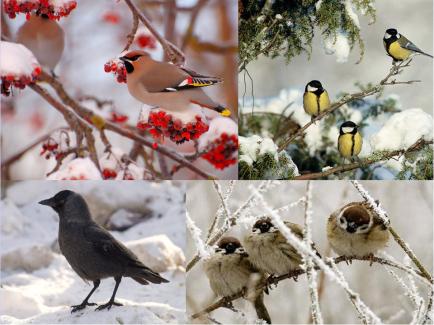 МКДОУ детский сад №1 «Сибирячок» с. Богучаны
Воспитатель: Спивакова Елена Александровна
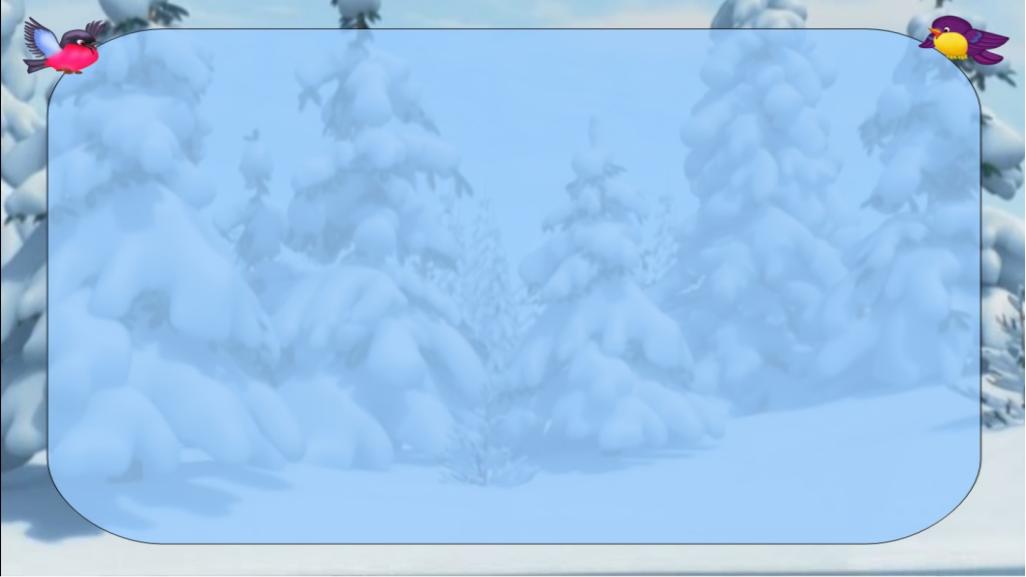 Экологический проект: «Зимующие птицы – наши 
                             пернатые друзья»
Вид проекта: познавательно-исследовательский, информационно-творческий.
Участники проекта: дети старшей группы, педагоги, родители детей.
      Продолжительность: долгосрочный (ноябрь-февраль). 
      Объект проекта: зимующие птицы нашей местности.
Проблема: выживание зимующих птиц.
Предмет проекта: способы выживания птиц в зимний период времени.
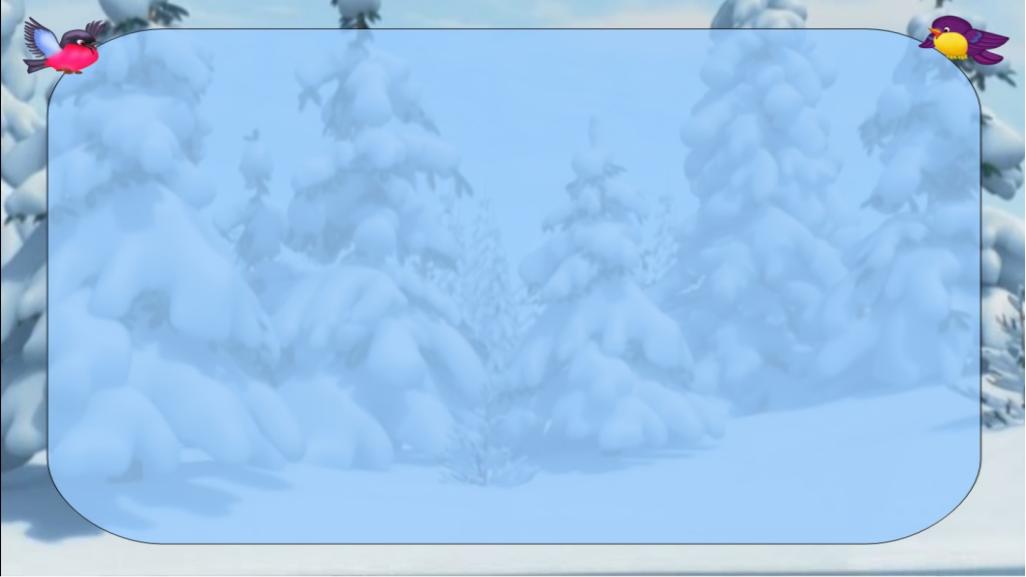 Актуальность проекта:
В дошкольном возрасте очень важно сформировать у детей интерес к окружающему миру, вызывать желание заботиться о природе родного края и беречь ее.
В процессе совместной и индивидуальной деятельности с детьми нами было выявлено, что дети недостаточно знают о птицах родного края, путают перелетных и зимующих птиц, у многих детей не сформировано чувство заботы о птицах.
Цель проекта:
Формирование представлений дошкольников о птицах, их образе жизни, о связи с окружающей средой, роли человека в жизни птиц.
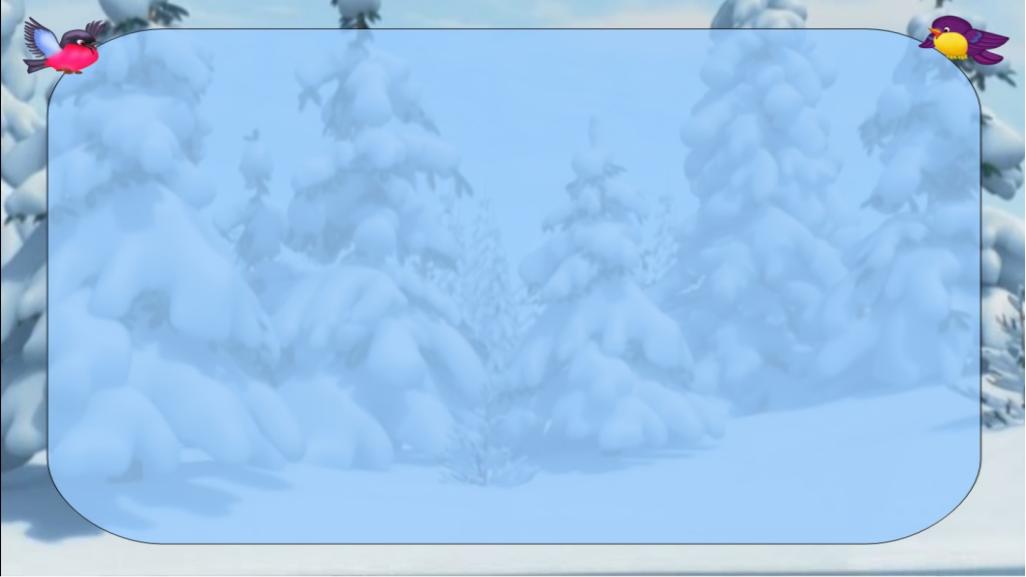 Задачи проекта:
Образовательные:
- Создать благоприятные условия для формирования у детей знаний о разных видах птиц и их классификации.
 - Научить детей правильно подкармливать птиц в зимнее время года.
Обобщить знания детей, полученные при наблюдении за повадками птиц.
Обогатить  словарный запас детей по данной теме.
Развивающие:
- Развивать у детей наблюдательность, любознательность, познавательную активность, творческие способности, коммуникативные навыки.
Воспитательные:
- Воспитывать заботливое отношение к птицам.
- Воспитывать у детей эмоционально-положительное отношение к птицам, желание помочь им в зимнее время года.
- Прививать любовь к природе и воспитывать гуманность.
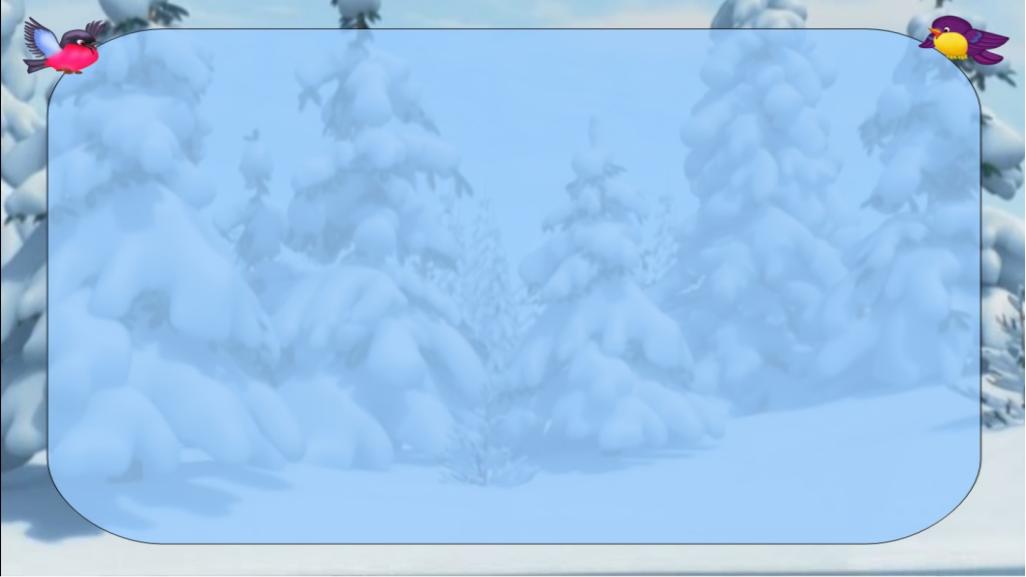 Интеграция образовательных областей:
Речевое развитие, художественно – эстетическое развитие, познавательное развитие, социально – коммуникативное развитие, физическое развитие.
                                      Ожидаемый результат:
Предполагается, что в результате реализации проекта дети научатся различать птиц по внешним признакам, их повадкам, узнают о пользе птиц в природе.  По окончанию проекта в дальнейшем будут проявлять заботу о  них, подкармливая их в тяжелое для них время.Кроме того, обогатится словарный запас по данной теме, разовьется наблюдательность, любознательность, интерес к познавательной деятельности. Дети научатся вести календарь наблюдений, различать зимующих птиц по внешнему виду, пению. 
Работа над проектом будет способствовать развитию инициативности и самостоятельности у детей. 
С родителями у педагогов установятся доверительные и партнерские отношения. Родители пополнят свой педагогический опыт. Повысится рейтинг детского сада среди родительской общественности.
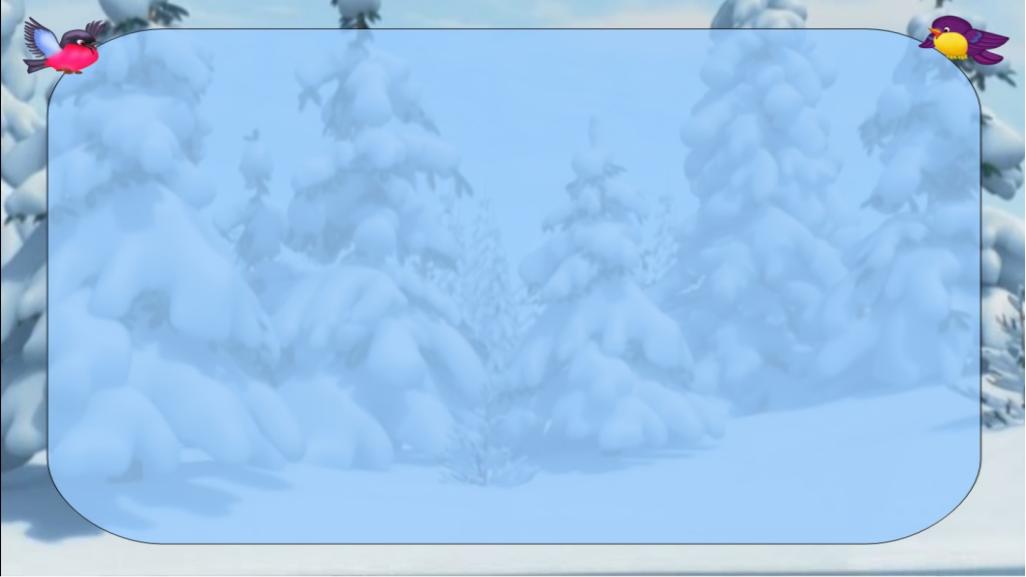 Этапы реализации проекта. 
                                                
                                                 1 этап. Погружение в проект. 

Мотивирование детей . 

Прочитав стихотворение А. Яшина «Покормите птиц зимой», стали проводить беседу о 
зимующих птицах, о том как им особенно трудно выживать в это время. В ходе беседы 
выяснилось, что дети не знали ответы на многие вопросы. У них появился интерес узнать все о птицах помочь им  в тяжелое для них зимнее время года, смастерить для них кормушки! Что позволило легко «втянуть» их в проект.
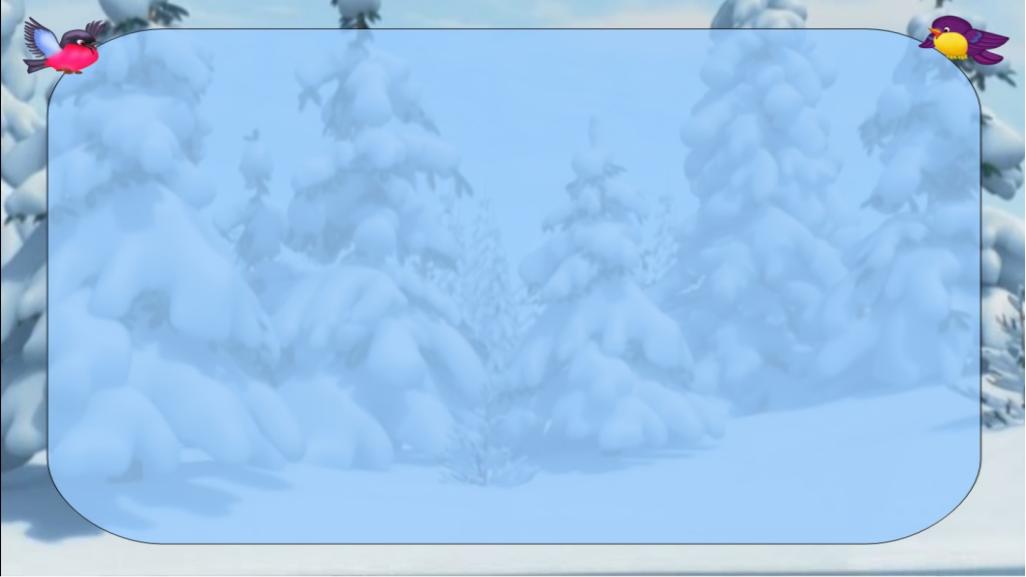 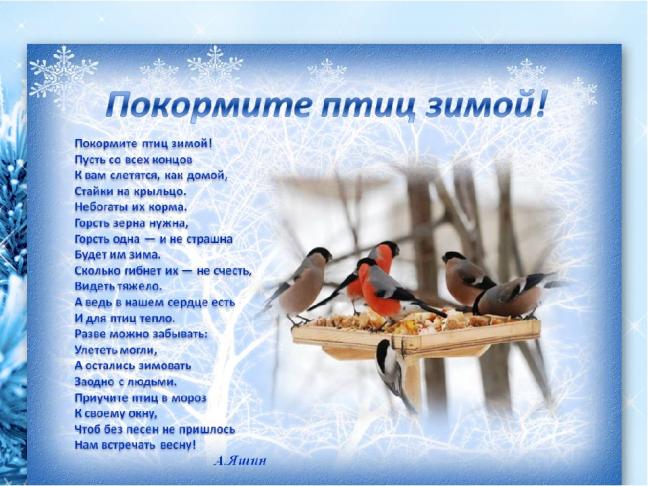 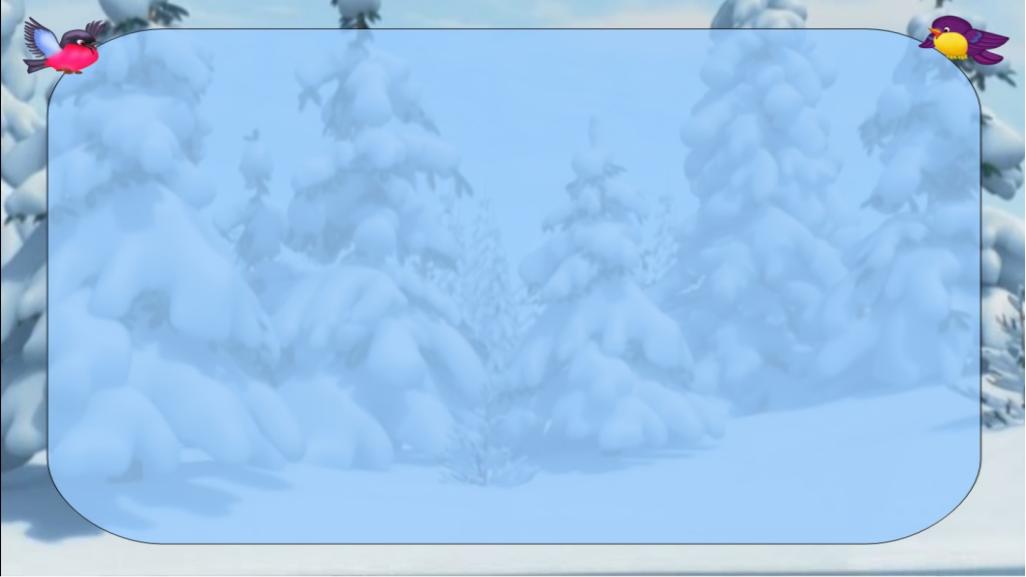 2 этап. Организация деятельности. 

Работа с родителями. 

Информирование родителей о теме проектной деятельности, привлечение их к активному участию в акции «Помоги птицам».

Работа с детьми. 

При планировании проекта использовали «модель трех вопросов» и метод «интеллект- карт» (Т. Бьюзен). 
Ответы на первый вопрос «Что мы знаем?» изложили в виде интеллект- карты.
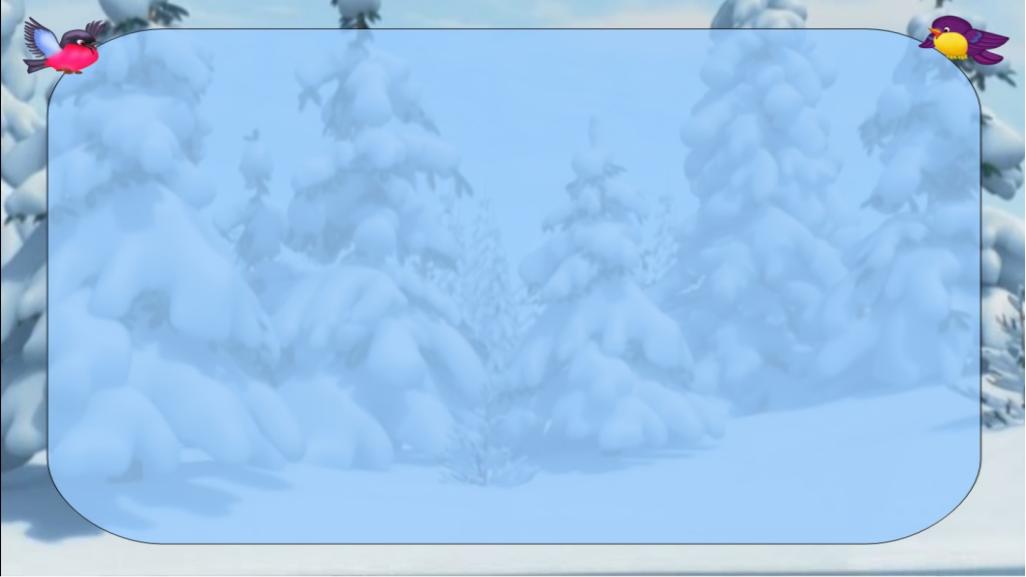 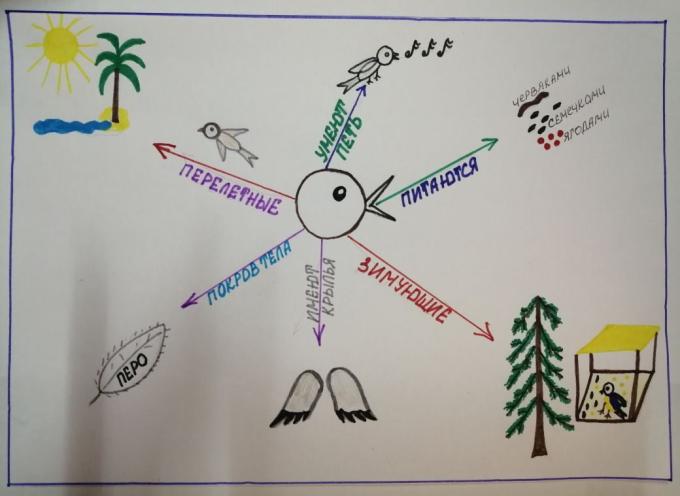 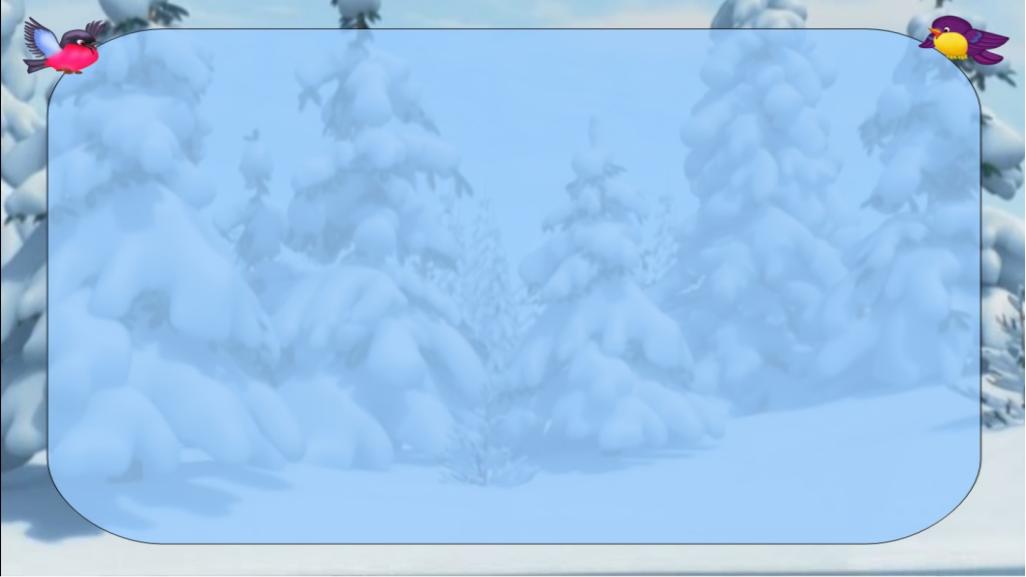 Перед детьми был поставлен второй вопрос «Что хотим узнать?» (план проекта). 

Дети заинтересовались следующей информацией: 

Какую пользу приносят птицы?
Какие кормушки мы можем смастерить?
Чем питаются птицы зимой?
Чем нельзя кормить птиц?
От чего птицы зимой страдают больше: от холода или голода?
Почему птицы улетают в теплые края?
Поют ли птицы зимой?
Почему все птицы разного цвета? 
Можно ли содержать птиц в неволе?
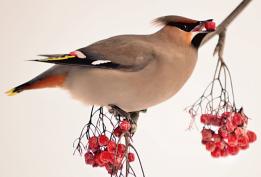 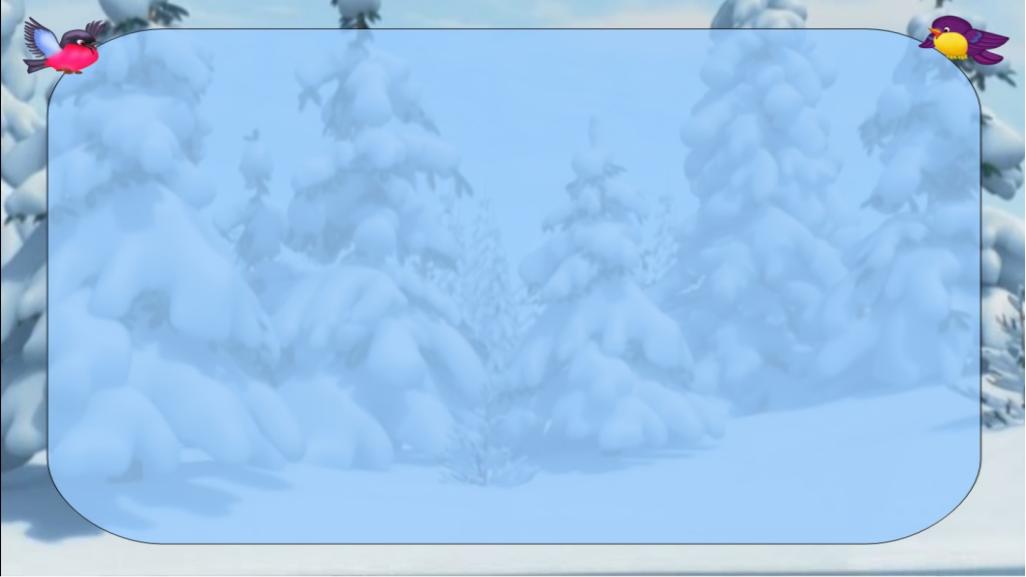 Ответы на третий вопрос «Что надо сделать, чтобы узнать об этом?» 
                         (источники знаний) зафиксировали в рисунках. 

. Почитать энциклопедию.

. Спросить у родителей.

. По телевизору посмотреть специальную программу.
 
. Узнать из журналов и газет.

. Узнать ответ в интернете.
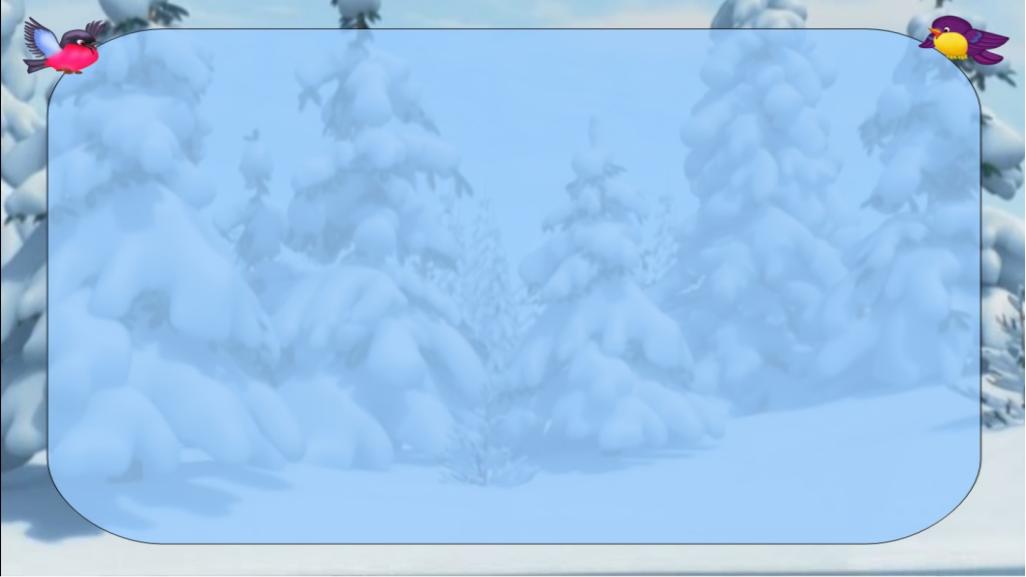 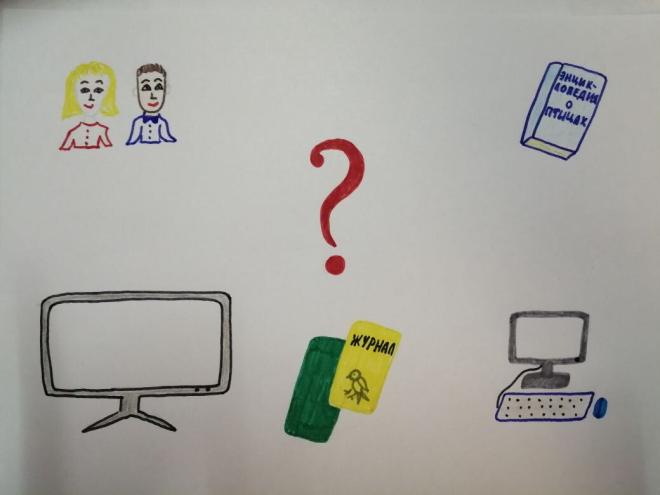 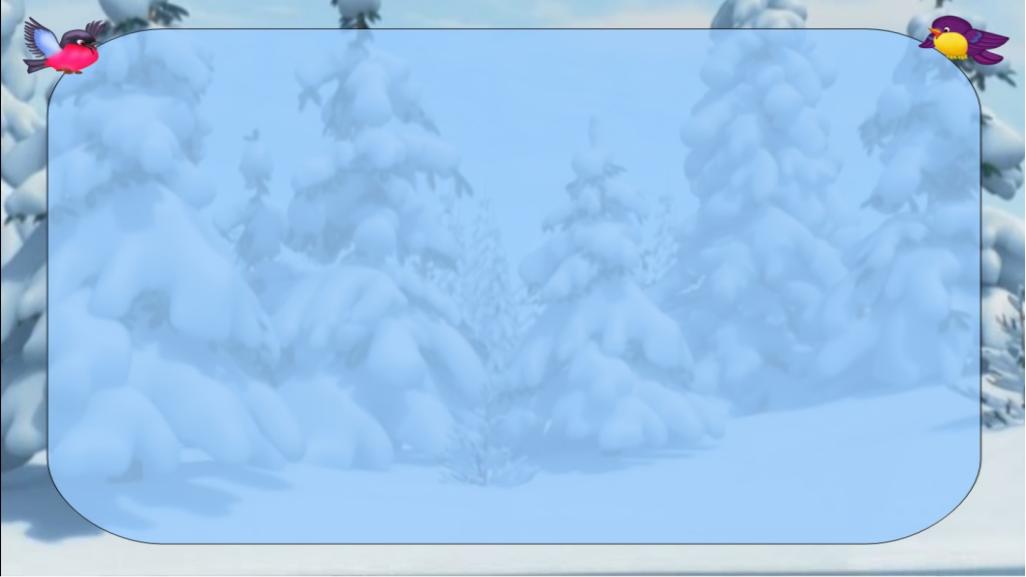 3 этап. Реализация деятельности.
        Работа с детьми.
1.Беседы на заданную тему: «Птицы родного края», «Зимующие, перелетные птицы», «Птицы наши друзья», «Что ты знаешь о птицах», «Чем питаются птицы зимой?», «Если бы я был птичкой», «Пернатые помощники». Просмотр презентации «Зимующие птицы».
2.Чтение художественной литературы на данную тему. Заучивание стихотворения А. Я. Яшина «Покормите птиц зимой».
3.Продуктивная деятельность: Лепка: «Весёлые снегири», рисование «Моя любимая птичка». 
4.«Разгадывание загадок о зимующих птицах».
5.Д.И «Узнай по описанию», «Скажи наоборот», «Назови ласково», «Накорми птиц».
6. Цикл наблюдений во время прогулки: «Наблюдение за следами птиц на снегу», «Наблюдение за птицами».
7.Подвижные игры: «Хитрая лиса», «Совушка», «Воробьи и вороны», «Найди свое гнездо», «Воробьи и кошка», «Не попадись».
8.Пальчиковая гимнастика «Птичий дом», «Зимующие птицы».
9.Просмотр мультфильмов про пернатых друзей. 
10.Представление детьми своих кормушек, рассказов, о том как они помогали их мастерить родителям, из какого материала они состоят?
11.Составление описательных рассказов о птицах и загадок-описаний.
12.Прослушивание голосов птиц.
13. Ведение календаря наблюдений за зимующими птицами.
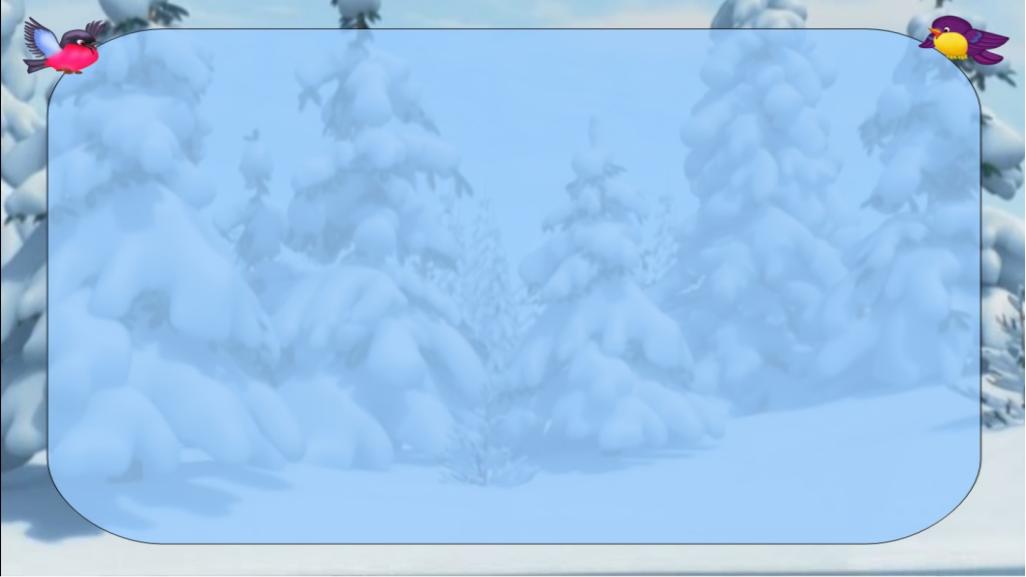 Работа с родителями. 

Консультации – «Покормите птиц зимой», «Они остались зимовать, мы им будем помогать».

Домашние задания для родителей с детьми: 
Наблюдение на совместных прогулках за птицами (внешний вид, среда обитания и т.д.).
Изготовить совместно с ребенком кормушку.
Подобрать корм, развивать словарный запас.
Выучить стихотворение о зимующих птицах.
Подобрать загадки о зимующих птицах.
Рассмотреть зимующих птиц на иллюстрациях в книгах и журналах.
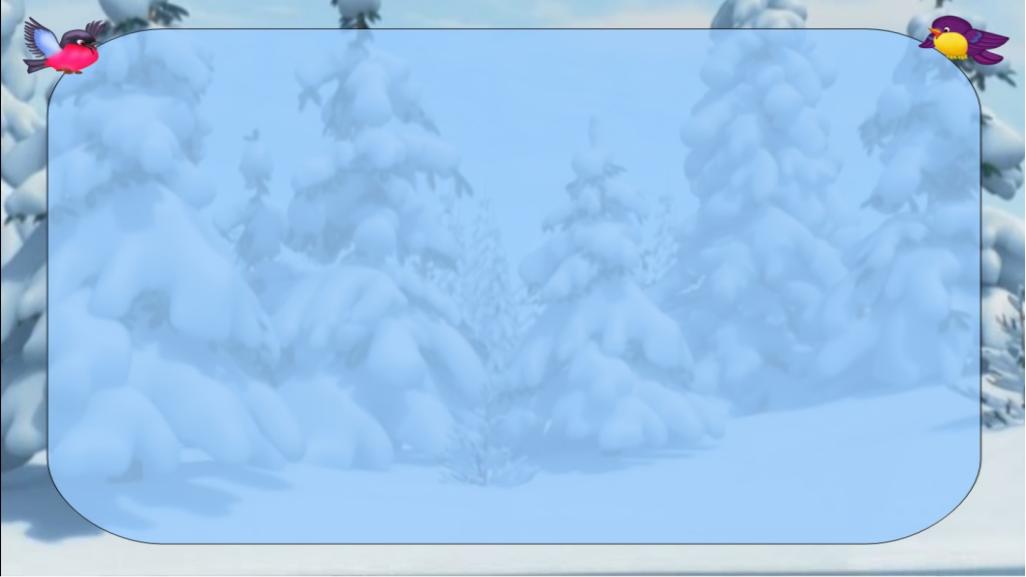 4 этап. Заключительный. 

На территории ДОУ были развешаны кормушки, изготовленные родителями совместно с детьми из различных материалов, одна кормушка была установлена в центральном парке.

Организация выставок детских работ: «Зимующие птички», «Веселые снегири».

Театрализация ненецкой сказки «Ворона, куропатка и мышка».

Проведение викторины для детей «Знатоки зимующих птиц».
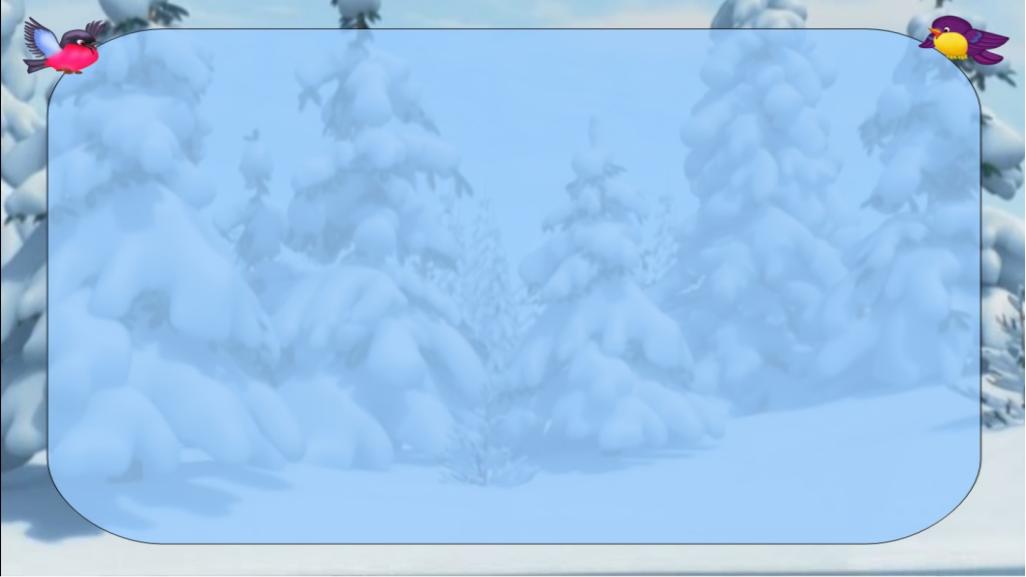 Мастерим поделки на выставку «Зимующие птички – наши друзья»
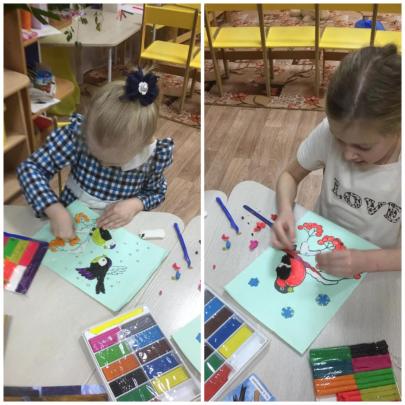 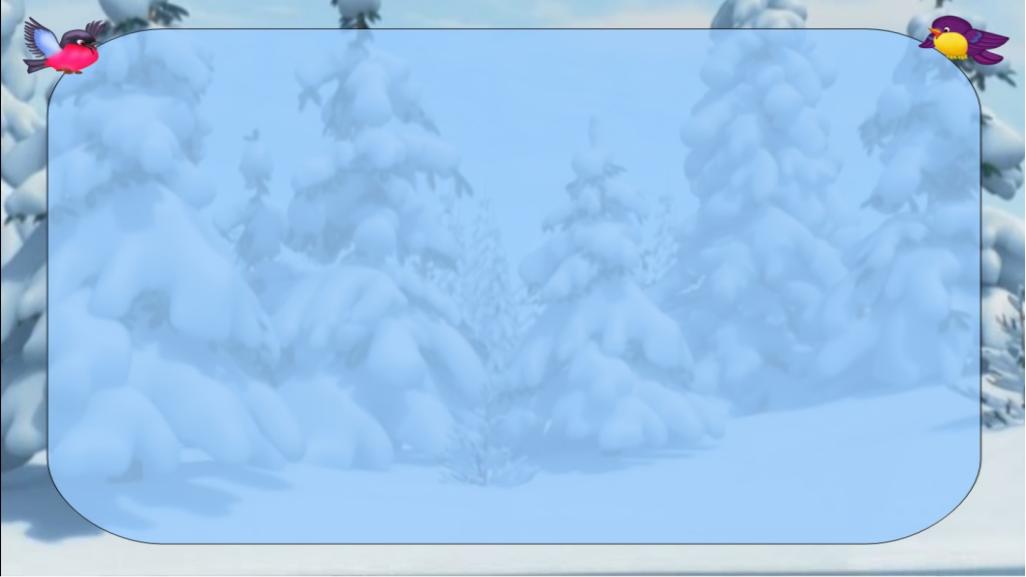 Организация выставок детских работ: «Зимующие птички – наши
                                  друзья»,  «Веселые снегири»
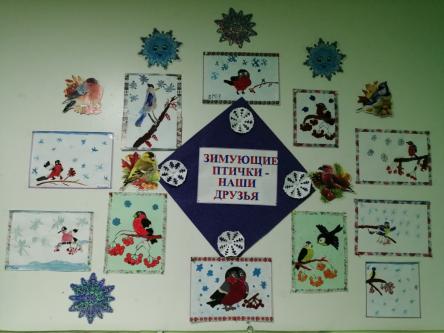 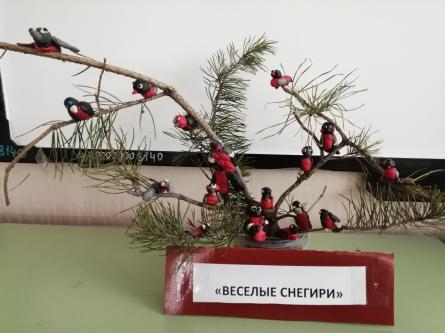 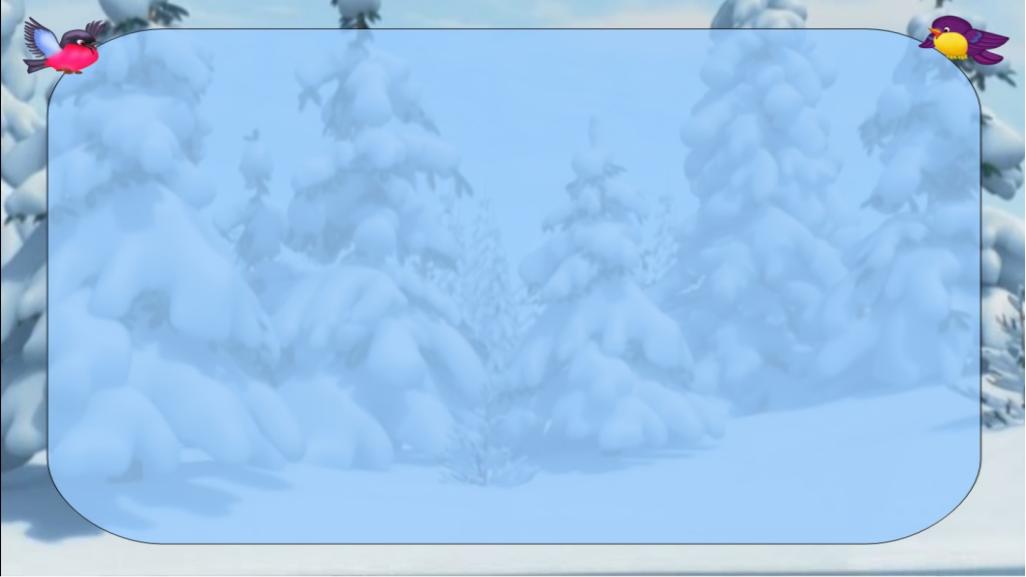 Совместная деятельность детей и родителей - изготовление кормушек.
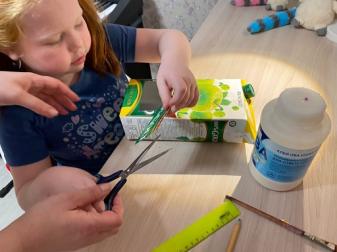 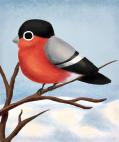 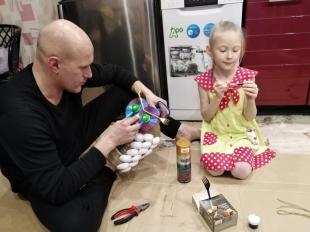 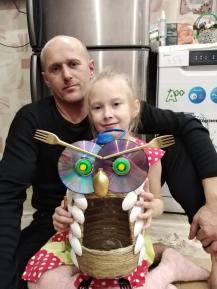 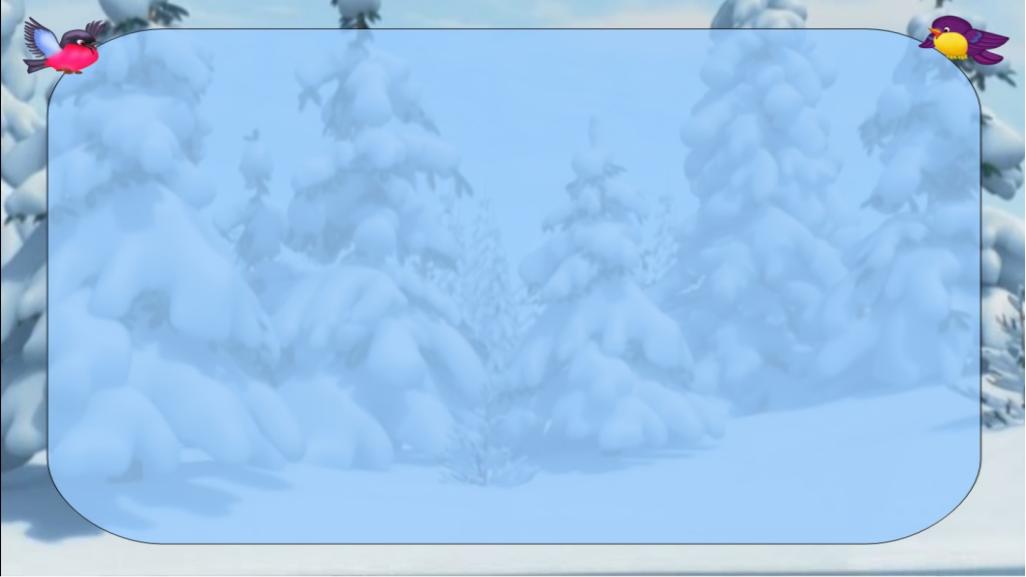 Демонстрация  детьми своих кормушек и  рассказов, о том как
                           они помогали их мастерить.
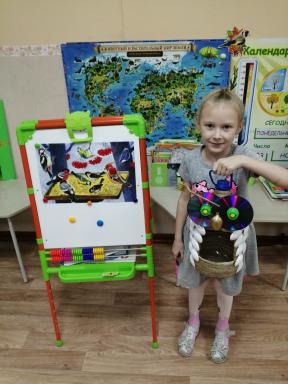 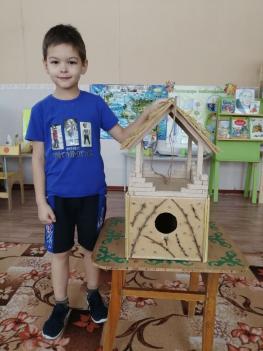 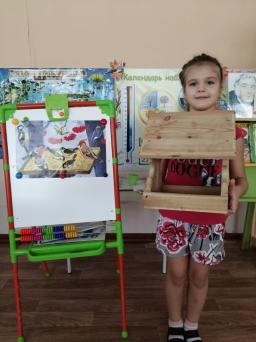 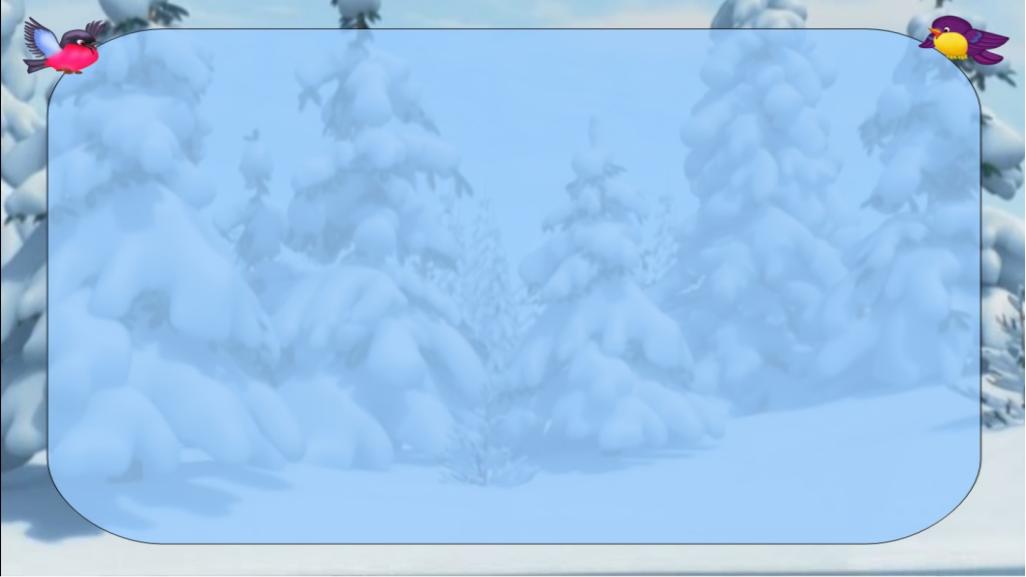 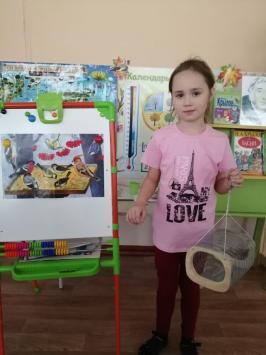 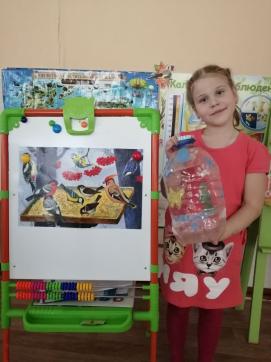 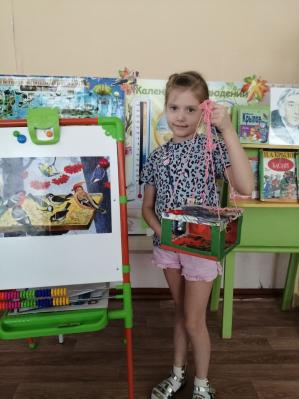 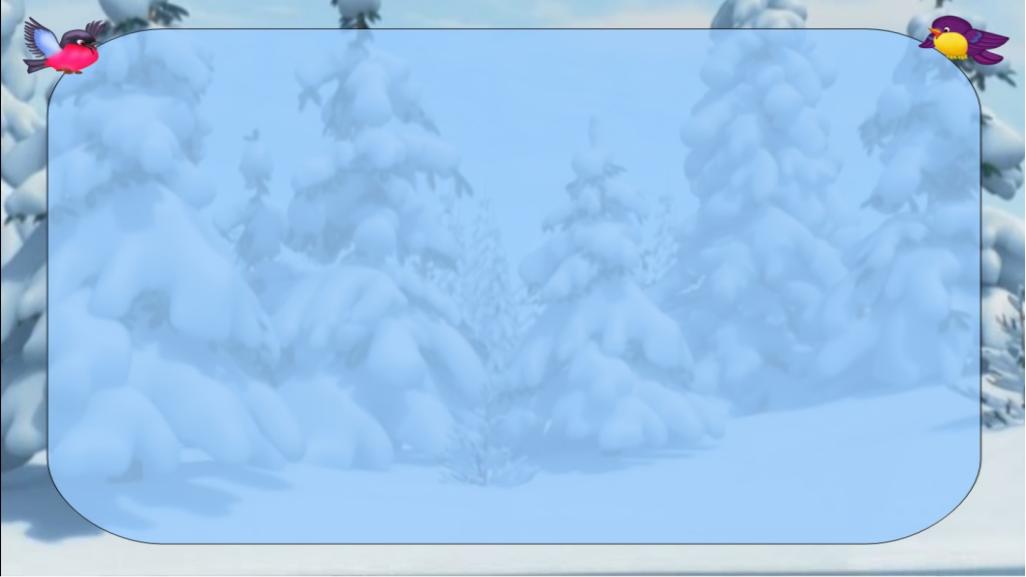 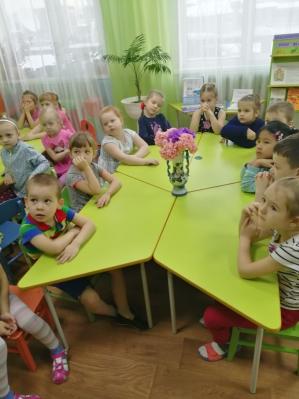 Театрализация сказки «Ворона, куропатка и мышка»
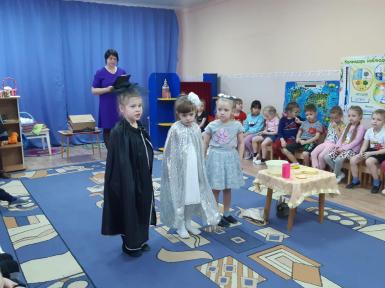 Викторина «Знатоки зимующих  
                          птиц»
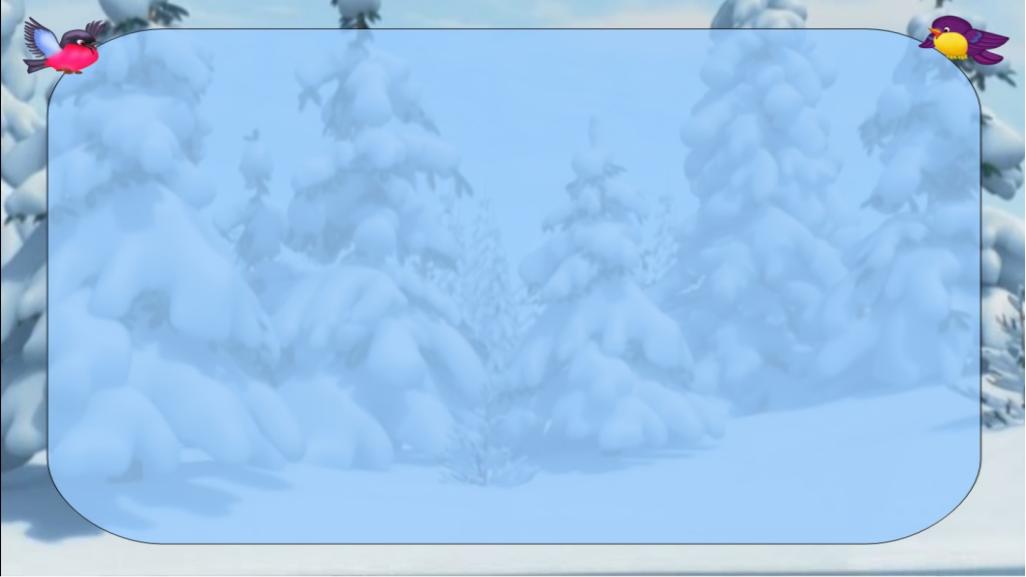 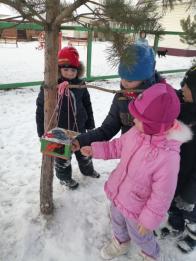 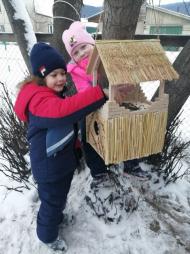 Развесили кормушки на территории
                     детского сада.
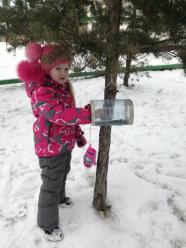 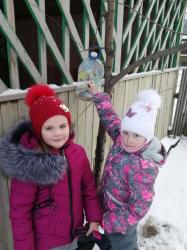 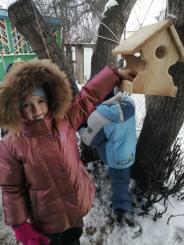 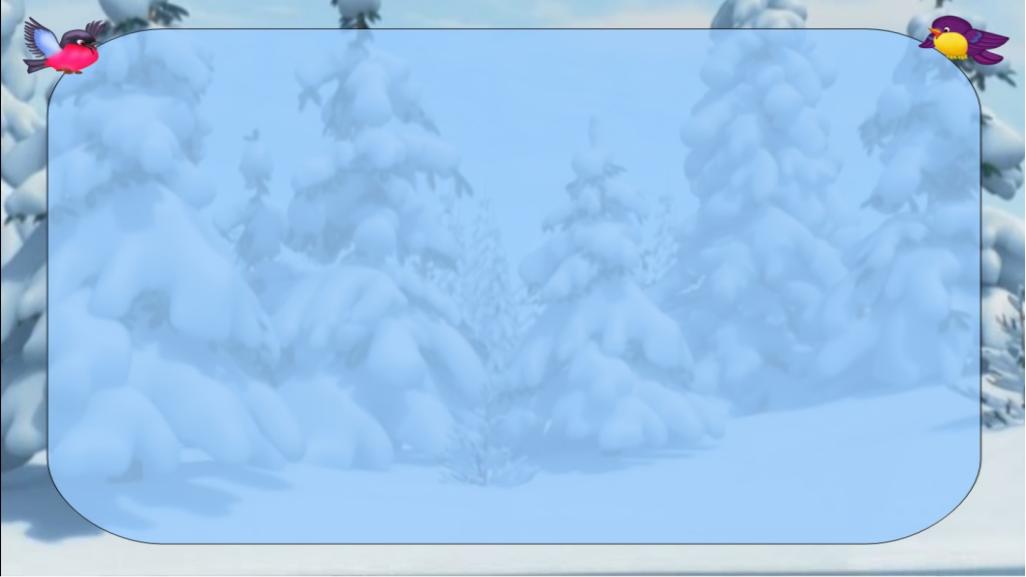 Совместно с детьми повесили  кормушку в центральном парке.
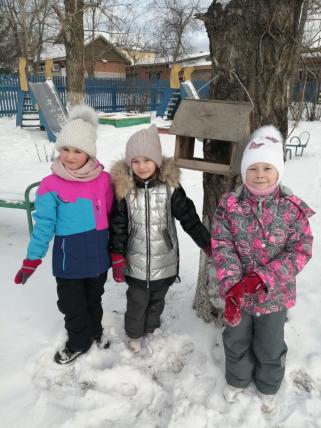 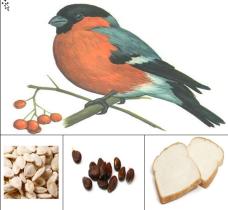 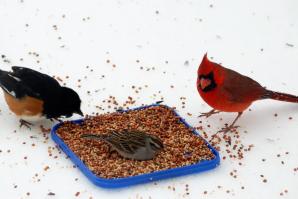 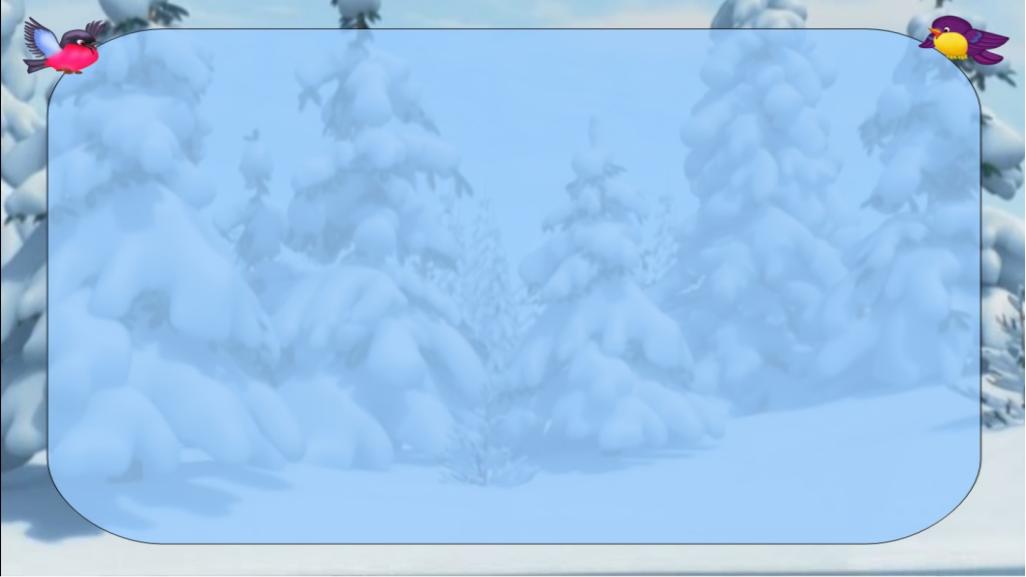 Кормушки развешанные дома у детей.
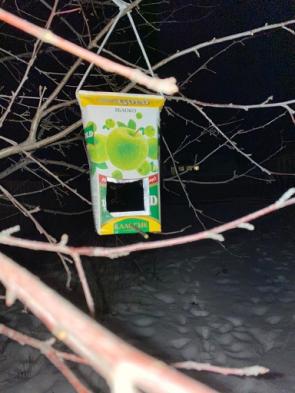 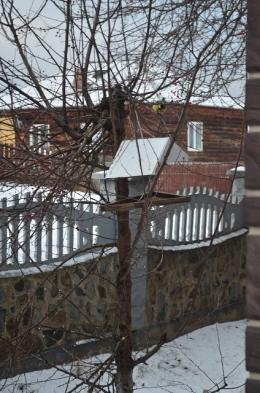 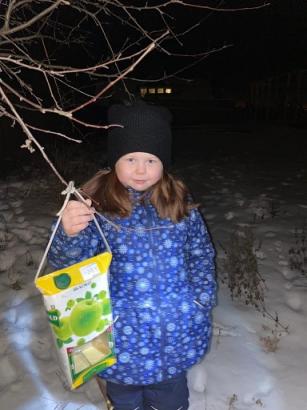 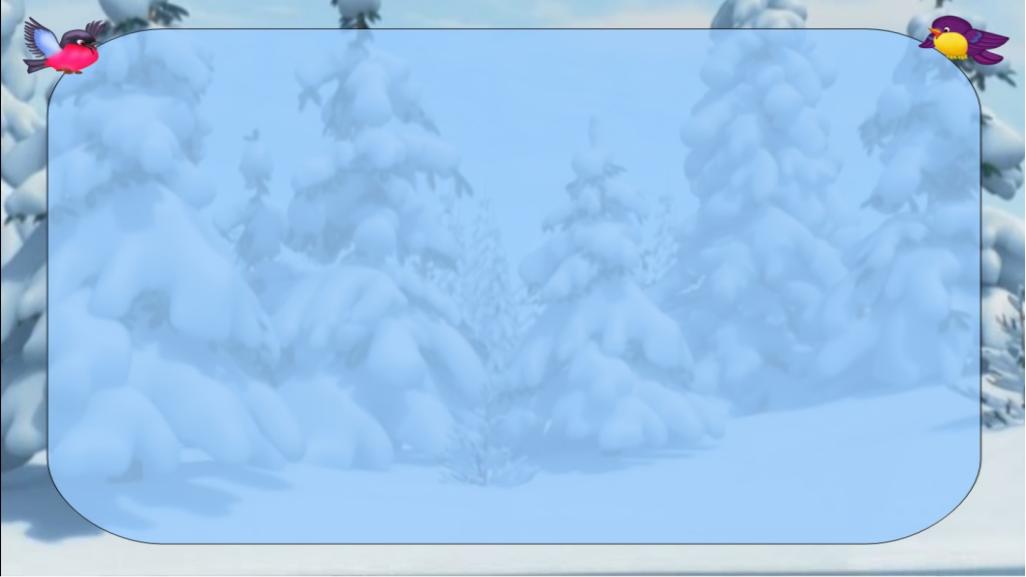 Достигнутый результат:

Анализируя результаты проекта, мы пришли к выводу, что данная форма работы очень эффективна в нашей группе.
Работа над проектом понравилась детям, принесла много радости от совместного с воспитателями и родителями творчества.
Дети знают названия, внешний вид и отличительные особенности зимующих птиц.
У детей появился интерес к жизни зимующих птиц, желание больше узнавать о них, заботиться.
Развивающая среда группы пополнена материалами по теме проекта.
У родителей появилась активная позиция по решению образовательных задач совместно со своими детьми.
Никто из детей не остался в стороне во время реализации проекта. Дети проявляли инициативу и самостоятельность в выборе источников информации. С интересом представляли свои кормушки, приносили корм для птиц. Многие семьи и дома смастерили и повесили кормушки и стали регулярно подкармливать птиц. 
 Во время работы над проектом дети получили возможность проявить себя, поверить в свои силы, что способствовало формированию инициативности. Дети стали слушать друг друга внимательнее, прислушиваться к идеям других, высказывать свое мнение. 
Совместная деятельность детей и родителей способствовала укреплению эмоциональных контактов между ними. Большинство родителей с удовольствием принимали участие в работе над проектом.
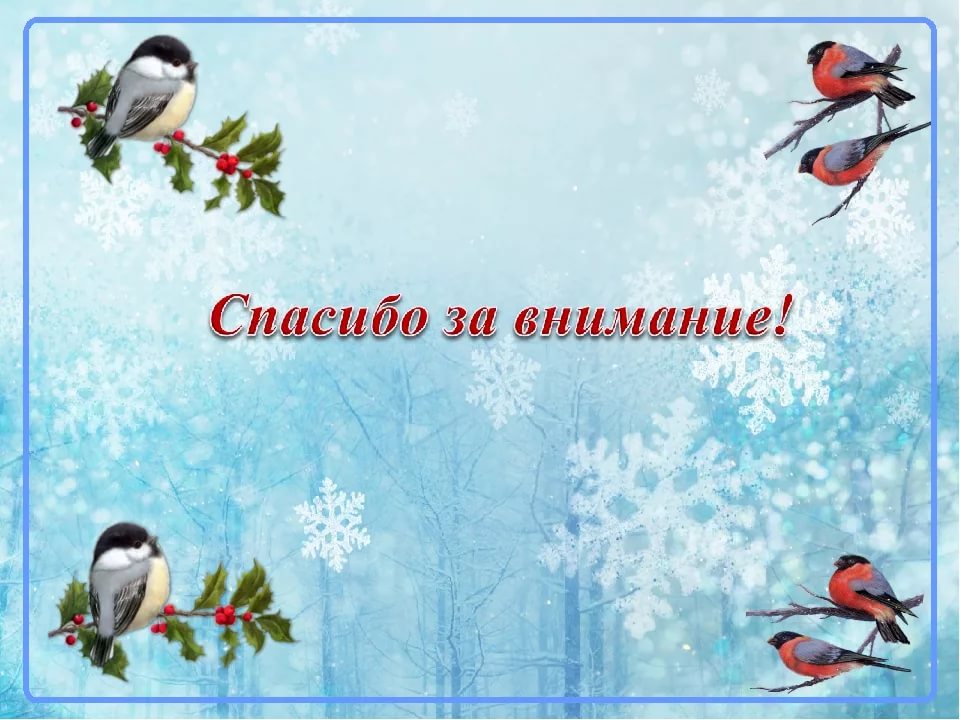